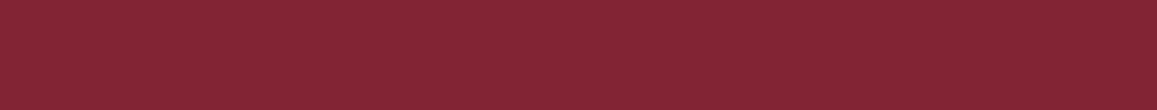 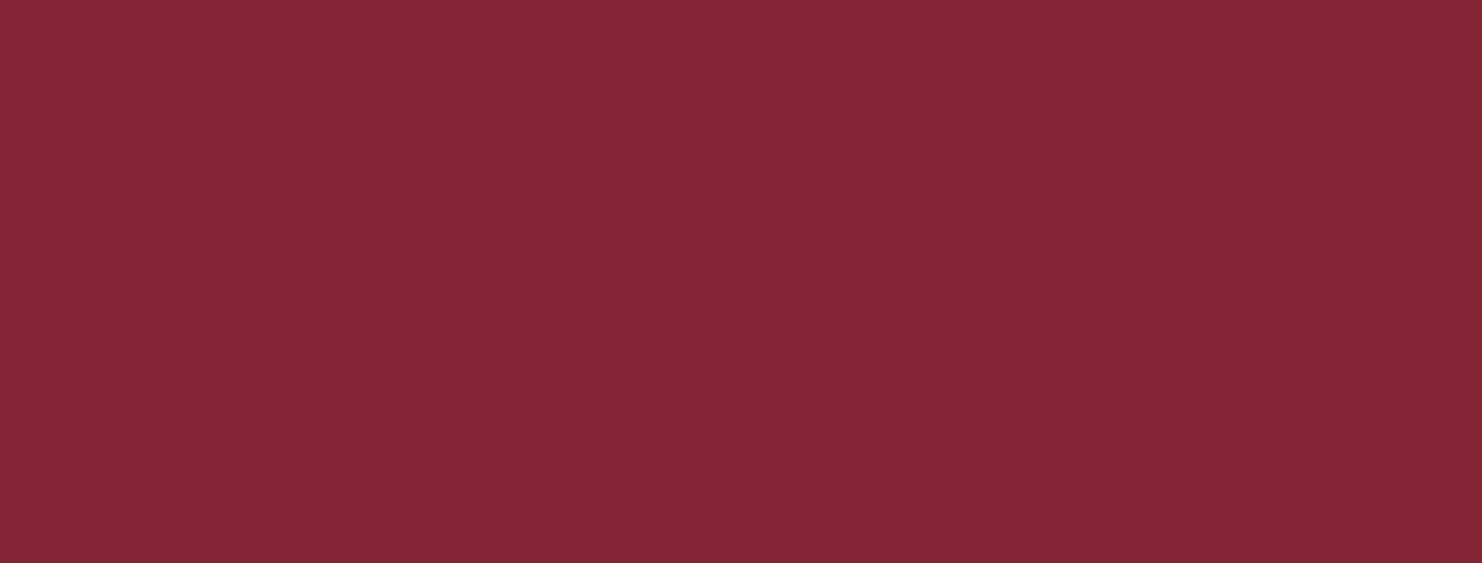 Corso di Economia Politica
Lorenzo Di Domenico*
lorenzo.didomenico@unite.it
Università degli Studi di Teramo
La moneta nella teoria neoclassica: la teoria quantitiativa della moneta (Fischer, 1911)
La moneta nella teoria neoclassica: la teoria quantitiativa della moneta
Rivoluzione Keyensiana
Opera più famosa: “Teoria generale dell’occupazione, dell’interesse e della moneta” (1936).
Approccio: è proprio con Keynes che nasce la macroeconomia e la moderna politica economica;.
Temi: equilibri di sottoccupazione dovuti a livelli esigui della domanda aggregata; 
Motivazione: la Grande Depressione degli anni ’30, successiva alla crisi del 1929; 
Politica economica: occorre l’intervento “correttivo” dello Stato in economia.

Critica principale alla teoria neoclassica:
1. Il reddito e l’occupazione non sono determinati dai fattori d’offerta ma dal lato della domanda. Non ci sono automatismi nel mercato che assicurino la piena occupazione dei fattori. Necessario intervento pubblico per sostenere consumi e investimenti. 
2. Il tasso d’interesse ha una natura monetaria e non reale.
Rivoluzione Keynesiana
L'opera di Keynes traeva stimolo dalla considerazione di problemi reali ed in particolare degli effetti della Grande Depressione che aveva colpito i paesi industrializzati dopo la crisi del 1929, con conseguente disoccupazione di massa. L'assenza di piena occupazione e la distribuzione arbitraria ed iniqua di reddito e ricchezza erano considerati da Keynes come i due maggiori fallimenti dell'economia di mercato.

Crisi finanziaria: Crolli delle quotazioni azionarie alla Borsa di Wall Street avvenuti il 24 ottobre 1929 (giovedì nero) e, soprattutto, il 29 ottobre 1929 (martedì nero). 
Profondi e prolungati effetti sulle variabili nominali e reali (vedi tabelle). o Negli Usa, tra il 1929 ed il 1933 il pil a prezzi correnti crollò del 50%, il livello dei prezzi del 25% (deflazione).
 L'aggregato monetario M1 subì rilevanti riduzioni fino al 1933, per la marcata riduzione del moltiplicatore monetario conseguente ai fallimenti bancari, che indussero un maggior rapporto circolante/ depositi (tardiva azione espansiva della Fed). Tassi di interesse reali positivi per la deflazione. 
 Il numero dei disoccupati passò da 1,5 milioni ad oltre 12 milioni; il tasso di disoccupazione sfiorò il 25% nel 1933 con persistenza negli anni successivi.
 
.
Rivoluzione Keynesiana
Esempi di politiche suggerite dallo stesso Keynes si riferiscono ad opere pubbliche, interventi sulle infrastrutture e nell'edilizia, altri tipi di investimenti pubblici. 

In effetti, dalla Grande Depressione si cominciò ad uscire quando, nel 1933, il Presidente Usa F.D. Roosvelt – nel noto programma New Deal – attuò un grande piano di interventi pubblici, per sostenere redditi e occupazione
Rivoluzione Keyensiana
L’economia di mercato spesso conduce a equilibri di sotto-occupazione.

Il reddito non è sempre fissato al livello di piena occupazione; bisogna spiegare cosa determina tali equilibri e come uscirne. 

Reddito determinato dal lato della domanda. Rigettata la “legge di Say” dei classici, secondo cui l’offerta crea la propria domanda. 

Nella principio della domanda effettiva di Keynes assumono particolare rilevanza i consumi e gli investimenti. ◦ E’ con Keynes che nasce la funzione del consumo macroeconomica, con una propensione marginale al consumo minore dell’unità. 

Gli investimenti, pur essendo una funzione inversa del tasso d’interesse, sono molto instabili a causa degli animal spirits 8aspettative degli imprenditori).
Riassorbimento della teoria Keynesiana
Teoria neoclassica tradizionale: il saggio di profitto (o il tasso d’interesse) è determinato nel mercato reale dall’incrocio della curva di domanda e di offerta di capitale.
Da Keynes: tasso d’interesse come fenomeno monetario e preferenza per la liquidità. 
Sintesi neoclassica: Permane l’impianto teorico secondo cui le quantità reali e monetarie vengono determinate simultaneamente a partire della costruzione di curve di domanda e offerta. A queto viene aggiunto il mercato della moneta, nel quale viene determinato il tasso d’interesse monetario. La domanda di moneta diviene funzione, non solo del reddito, ma anche del tasso d’interesse. 
Dal momento che nel modello neoclassico gli equilibri di sotto-occupazione sono possibili solo in seguito a rigidità dei salari e dei prezzi, la critica Keynesiana viene intesa come la descrizione di un caso particolare della teoria neoclassica. Ossia, all’interno dell’impianto neoclassico, i «fenomeni «Keyenesiani sono possibili solo nel breve periodo quando prezzi e salari non sono adeguatamente flessibili. Al contrario, nel lungo periodo, la piena flessibilità di prezzi e salari, i meccanismi di mercato garantiscono il raggiungimento della piena occupazione.
Sintesi Neoclassica: riassorbimento della critica Keyensiana
Nella formulazione originaria della teoria neoclassica il tasso d’interesse (o il saggio di profitto) è la variabile che equilibra la domanda e l’offerta di risparmi (o domanda e offerta di capitale-grano). In altre parole, la legge di Say (ogni decisione di risparmio genera un corrispondente ammontare di investimento) viene garantita attraverso variazioni del tasso d’interesse. In questa teoria, ai fini dell’esistenza dell’equilibrio è necessario che gli investimenti siano in relazione inversa al tasso d’interesse (questo è garantito da una produttività marginale del capitale decrescente). 

Come si modifica la teoria neoclassica in seguito alla critica Keyensiana?
Sintesi Neoclassica (Hicks, 1937; Modigliani, 1944): 
Tasso d’interesse come fenomeno monetario: viene incluso un terzo mercato (oltre a lavoro e capitale) nel sistema, ossia il mercato della moneta. La moneta viene inglobata nel modello utilizzando le consuete curve neoclassiche di domanda e offerta dei fattori, mentre il tasso d’interesse rappresenta il prezzo della moneta. Variazioni del tasso d’interesse determinano l’uguaglianza tra domanda e offerta di moneta. 
Dal momento che nella teoria neoclassica gli equilibri di sotto-occupazione sono possibili solo quando i salari sono rigidi, i fenomeni keynesiani sono considerati come possibili solo nel breve periodo. Questa teoria, di fati, considera che nel breve periodo prezzi e salari possano essere rigidi.
Sintesi Neoclassica: il modello IS-LM
Da questi presupposti nasce il modello IS-LM. Questo modello è utilizzato dalla teoria neoclassica per integrare l’equilibrio nel mercato dei beni con quello della moneta quando i prezzi e i salari sono fissi. In tal senso, il modello IS-LM è utilizzato dagli autori neoclassici per descrivere il comportamento di un’economia nel breve periodo.

Fattore chiave del modello IS-LM: il tasso d’interesse.

Il tasso d’interesse è il trait d'union tra il mercato dei beni e il mercato della moneta. Variazioni del tasso d’interesse garantiscono l’equilibrio in entrambi i mercati (domanda di beni uguale ad offerta di beni – domanda di moneta uguale all’offerta di moneta). 

Dal momento che i prezzi e salari sono considerati rigidi, nel breve periodo ci possono essere equilibri di sotto-occupazione. Ne segue che le politiche monetarie e fiscali possono avere un ruolo nell’influenzare il livello di PIL e di occupazione.
Il modello IS-LM: il mercato della moneta
Costruzione della curva di domanda
Da cosa dipende la domanda di moneta? Perché gli agenti desiderano detenere moneta? 
      Gli agenti desiderano moneta per tre motivi: 
Transattivo: la moneta è mezzo di pagamento ed è utilizzata per effettuare acquisti e transazioni; la domanda di moneta a scopo transattivo è generalmente una percentuale (e) del reddito (Y);
Precauzionale: si detiene della liquidità al fine di far fronte ad eventuali spese impreviste o alle variazioni del reddito futuro;
Speculativo: la moneta permette di effettuare investimenti finanziari (titoli), pertanto la si detiene in base alle aspettative sul tasso di interesse: se ci si attende una riduzione del tasso di interesse (ovvero, se oggi i è “alto”), si acquistano titoli riducendo così la domanda di moneta. Se viceversa ci si aspetta un rialzo del tasso di interesse (ovvero, se oggi i è “basso”) si vendono titoli aumentando così la propria domanda moneta. In altre parole, se i↑  Md↓, in base alla sensibilità della domanda di moneta al tasso di interesse (f).
Il modello IS-LM: il mercato della moneta
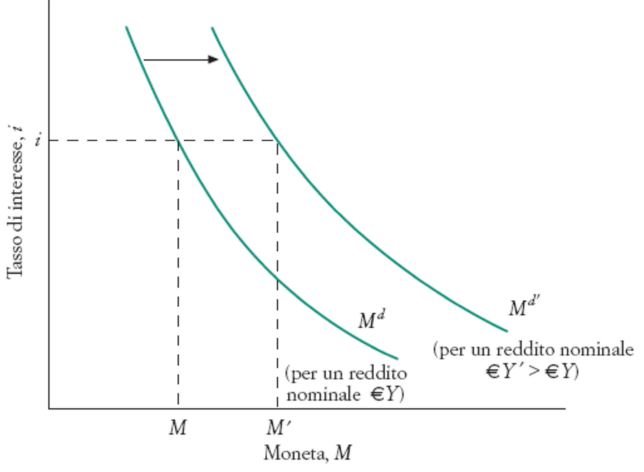 Il modello IS-LM: il mercato della moneta
Costruzione della curva di offerta: 
L’offerta di moneta è gestita dalla Banca Centrale.
La Banca Centrale influenza la quantità di moneta in circolazione acquistando e vendendo titoli.
L’equilibrio tra domanda e offerta si raggiunge per quel tasso d’interesse in corrispondenza del quale gli individui domandano un quantitativo di moneta uguale a quello offerto dalla Banca Centrale.
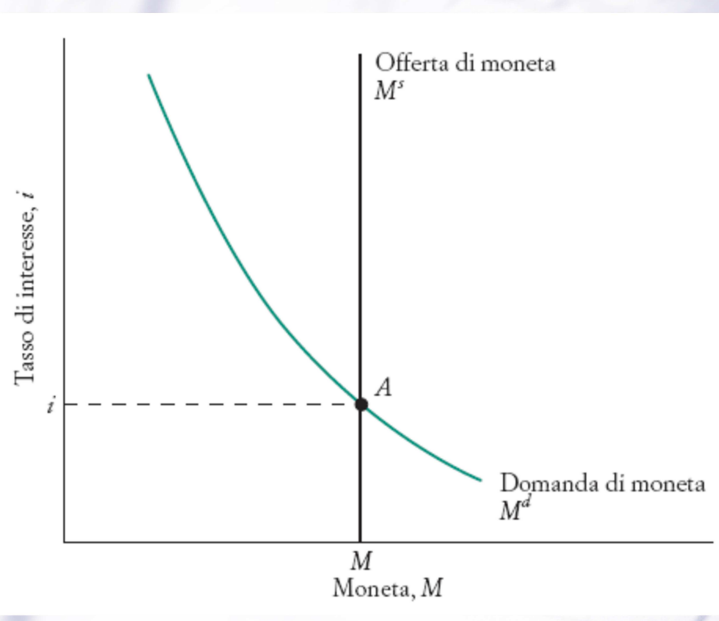 Il modello IS-LM: il mercato della moneta
Un aumento dell’offerta di moneta porta ad una diminuzione del tasso d’interesse.
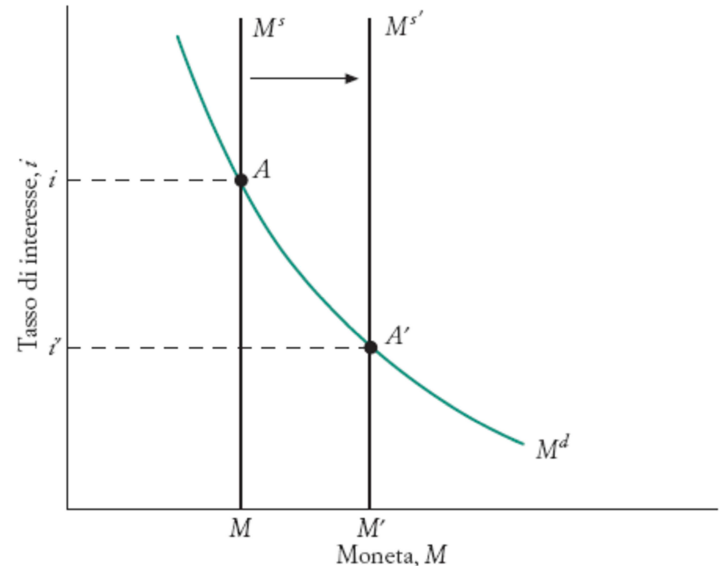 Il modello IS-LM: il mercato della moneta
Un aumento della domanda di moneta in seguito ad un aumento del reddito, data l’offerta, porta ad un aumento del tasso d’interesse.
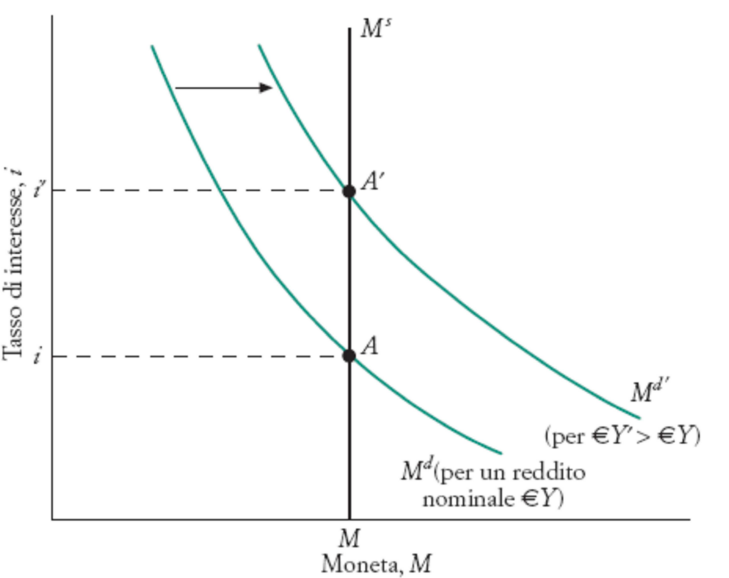 Il modello IS-LM: il mercato della moneta
La curva LM si costruisce tenendo fissa la quantità di moneta e derivando la relazione tra variazioni del reddito e tasso d’interesse.
La curva LM rappresenta le combinazioni di i e di Y per cui si ha l’equilibrio nel mercato della moneta.
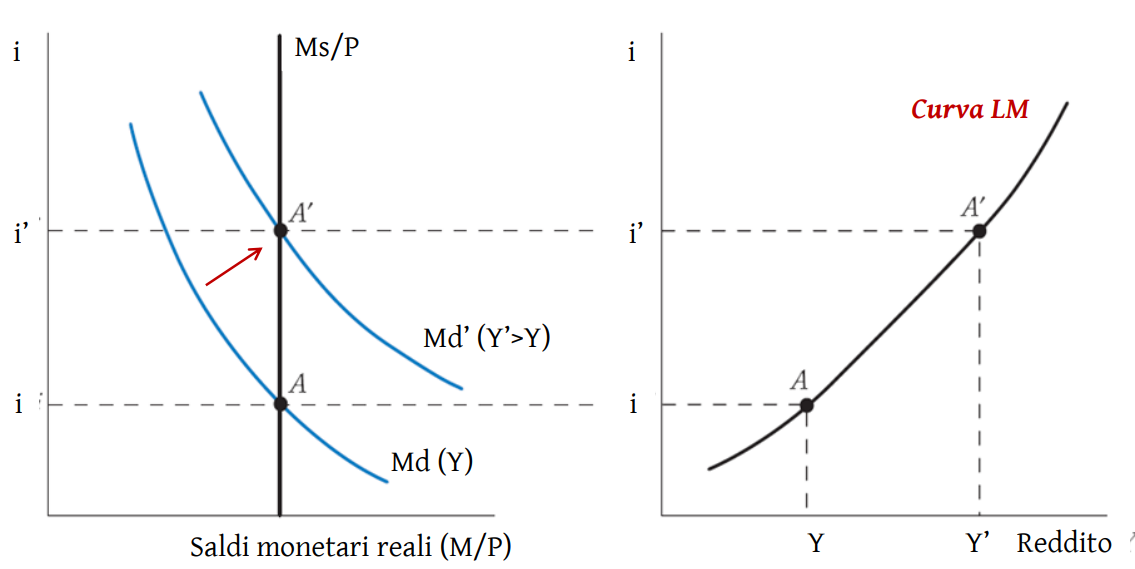 Il modello IS-LM: il mercato dei beni
Il modello IS-LM: il mercato dei beni
Il modello IS-LM: il mercato dei beni
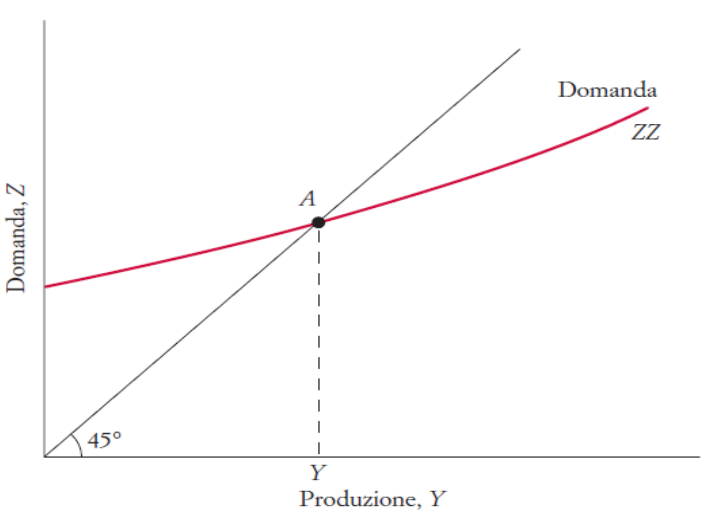 Il modello IS-LM: il mercato dei beni
L’equilibrio nel mercato dei beni richiede che la produzione sia una funzione decrescente del tasso di interesse;
La curva IS rappresenta la relazione negativa tra tasso di interesse e produzione di equilibrio.
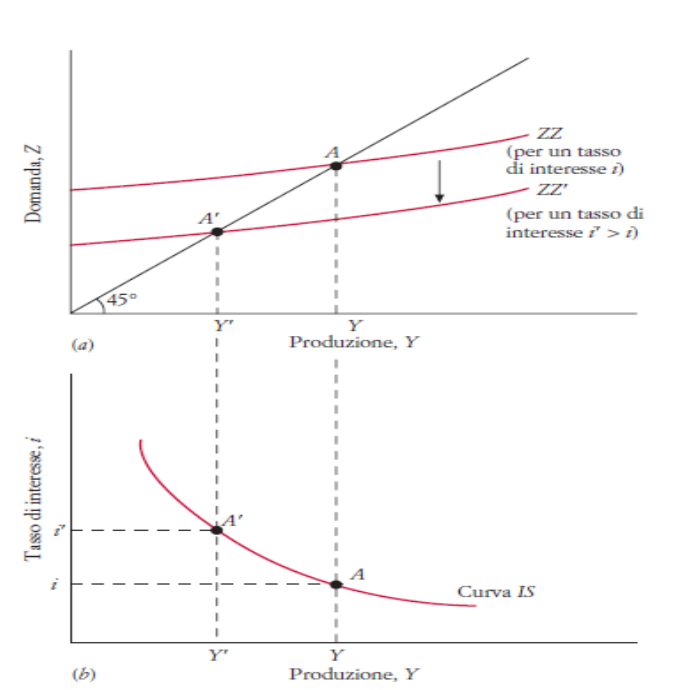 Il modello IS-LM: il mercato dei beni
A parità di interesse, un aumento delle imposte riduce il reddito disponibile, i consumi, la domanda aggregata ➢ La produzione di equilibrio si riduce (da Y a Y’); 
Un aumento delle imposte sposta la curva IS verso sinistra.
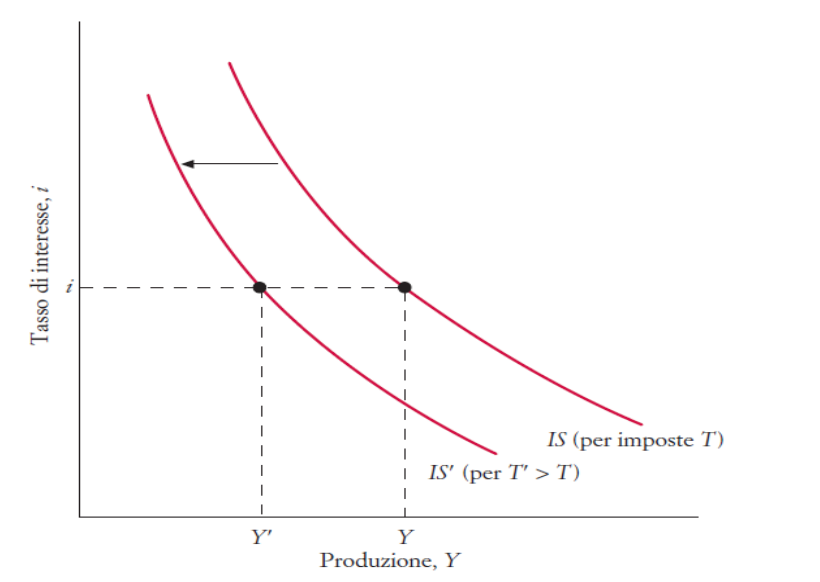 Il modello IS-LM: il mercato dei beni
Espansione della spesa pubblica:
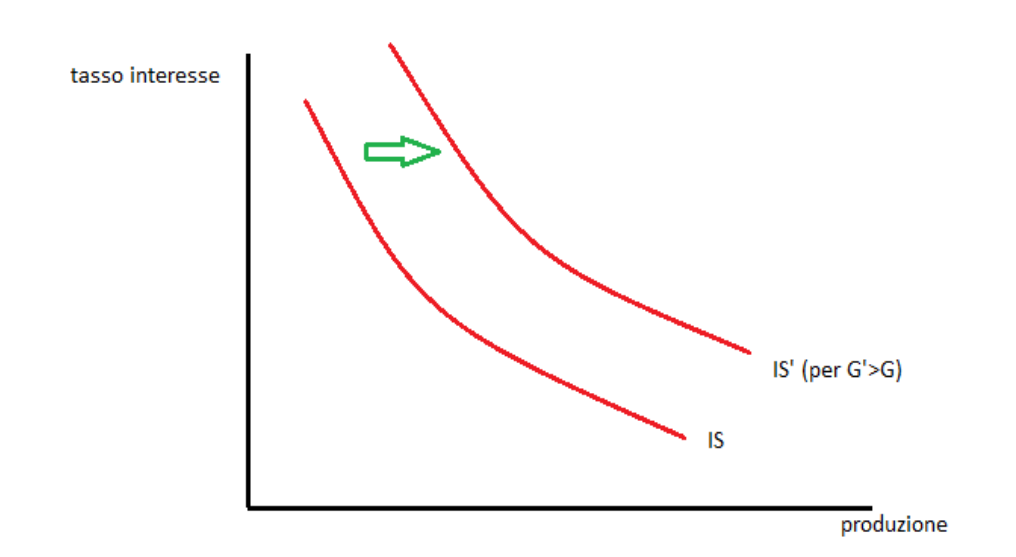 Il modello IS-LM: il mercato dei beni
Riassumendo: 
L’equilibrio del mercato dei beni richiede che un aumento del tasso di interesse sia associato a una riduzione della produzione

Questa relazione è rappresentata dalla curva decrescente IS

Ogni fattore che diminuisce la domanda di beni, dato il tasso d’ interesse, sposta la IS verso sinistra.

Ogni fattore che aumenta la domanda di beni, dato il tasso d’interesse, sposta la IS verso destra
Il modello IS-LM: equilibrio simultaneo nel mercato dei beni e della moneta
Determinazione simultanea del reddito di equilibrio e del tasso dell’interesse di equilibrio.
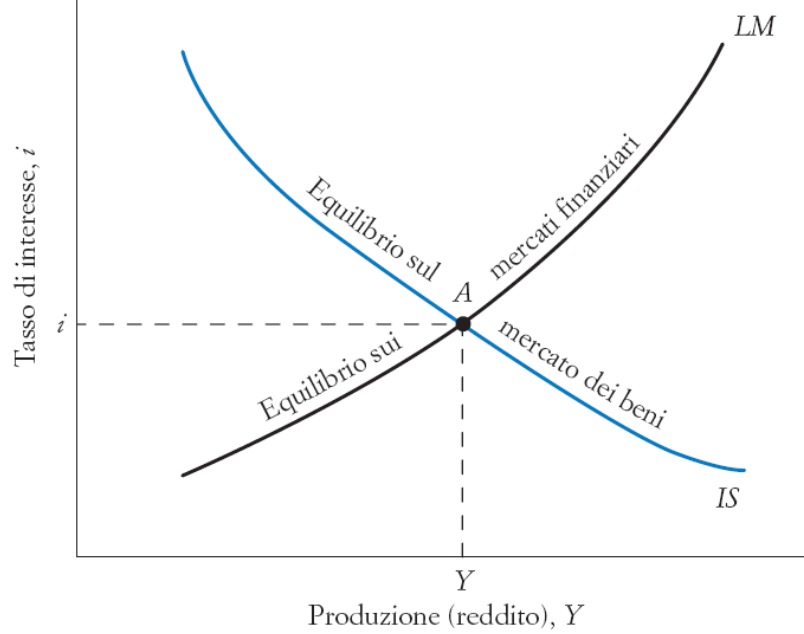 Politica monetaria espansiva (con LM obbiliqua)
r
Y
L’aumento dell’offerta di moneta, data la domanda di moneta costante, genera un aumento della produzione e del reddito, per via di una diminuzione del tasso d’interesse. Infatti, essendo gli investimenti una funzione negativa del tasso d’interesse, una diminuzione di quest’ultimo genera un aumento dei primi. Ciò innesca un circolo virtuoso tra moltiplicatore e acceleratore nel mercato dei beni (l’aumento del reddito si trasforma poi in un aumento dei consumi che, a sua volta, porta ad un ulteriore aumento degli investimenti e del reddito….) generando un espansione del reddito di stato stazionario (ci muoviamo lungo la IS). 








Un aumento della spesa pubblica figura come una riduzione del capitale disponibile: lo Stato tramite la tassazione o vendendo titoli pubblici si appropria di una quota parte dell’output di pieno impiego riducendo il livello di risparmi. Ne segue che un aumento della spesa pubblica, producendo uno shock negativo sull’offerta di capitale causa un aumento del saggio di profitto, una diminuzione del salario reale e del PIL.
Politica fiscale espansiva (con LM obbiliqua)
r
Y
Y
L’aumento della spesa pubblica o la diminuzione dell’aliquota fiscale  (politica fiscale espansiva) genera un aumento della domanda, del reddito e della produzione. Ad ogni modo, a causa dell’aumento del tasso d’interesse innescato dalla stessa espansione fiscale, questo tipo di policy ha un effetto spiazzamento sugli investimenti privati (questi ultimi aumentano tramite l’effetto acceleratore perché aumenta il reddito, ma sono anche negativamente influenzati dall’aumento del tasso d’interesse). Difatti, il parallelo aumento della domanda di moneta (per scambiare un maggior livello di produzione), se l’offerta di moneta rimane costante (LM fissa), porta ad un aumento del tasso d’interesse. 









Un aumento della spesa pubblica figura come una riduzione del capitale disponibile: lo Stato tramite la tassazione o vendendo titoli pubblici si appropria di una quota parte dell’output di pieno impiego riducendo il livello di risparmi. Ne segue che un aumento della spesa pubblica, producendo uno shock negativo sull’offerta di capitale causa un aumento del saggio di profitto, una diminuzione del salario reale e del PIL.
Coordinamento tra politica fiscal e monetaria (con LM obbiliqua)
r
Y
Y
Poltica fiscale espansiva con LM orizzontale
r
Y
Y
Una LM orizzontale implica che la Banca Centrale ha l’obiettivo di fissare un certo tasso d’interesse invece che fissare la quantità di moneta a disposizione di un’economia. Ciò significa che la Banca Centrale cambia l’offerta di moneta in funzione dei movimenti della domanda, onde mantenere il tasso d’interesse prefissato.
Concettualmente, in questo scenario, una politica fiscale espansionistica produce lo stesso effetto che ha nello scenario caratterizzato da coordinamento della politica fiscale con quella monetaria (no effetto spiazzamento sugli investimenti).









Un aumento della spesa pubblica figura come una riduzione del capitale disponibile: lo Stato tramite la tassazione o vendendo titoli pubblici si appropria di una quota parte dell’output di pieno impiego riducendo il livello di risparmi. Ne segue che un aumento della spesa pubblica, producendo uno shock negativo sull’offerta di capitale causa un aumento del saggio di profitto, una diminuzione del salario reale e del PIL.